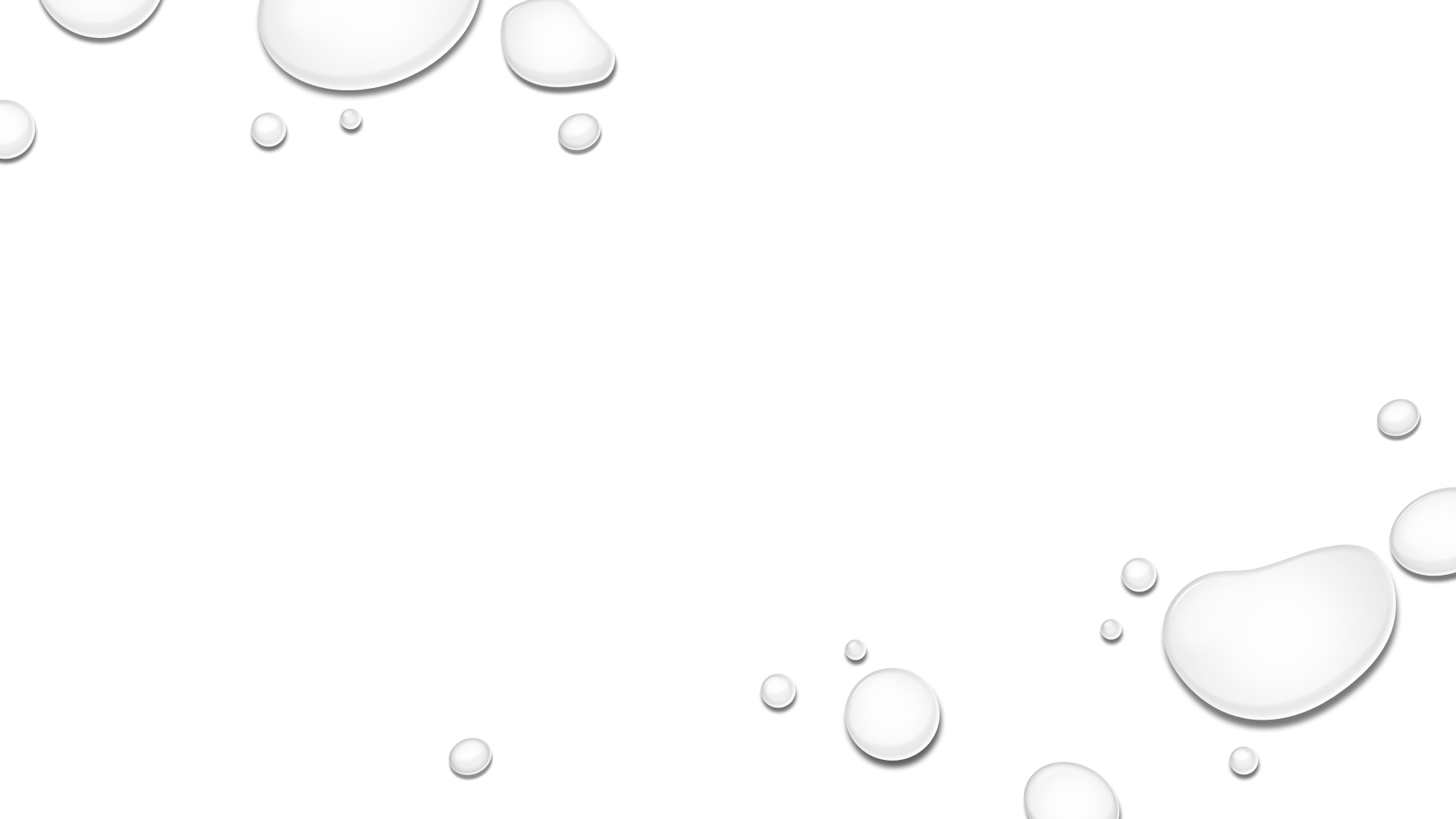 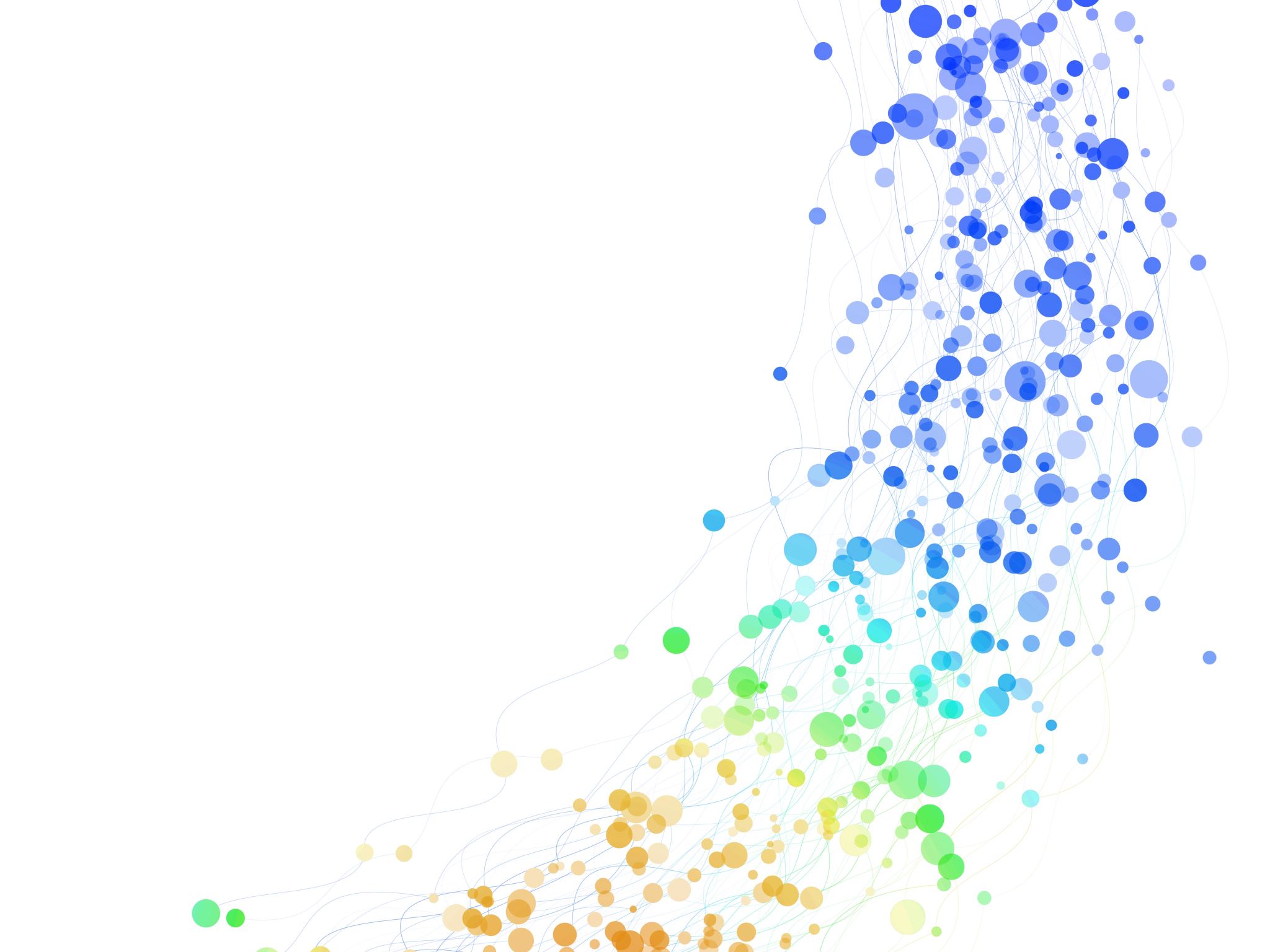 Zadovoljstvo korisnika izabranim lekarima ZBO
2023
Zdravstvene ustanove i službe ZBO
Struktura ispitanika u ovom istraživanju     N = 466                                                                       starosti od 1- 87 godine
71,7% ispitanih korisnika telefonom zakazuje pregled, i
51,1% je bilo primljeno istog dana, dok je 
30,7% primljen do pet dana
Bez zakazivanja je došlo svega 3,2% dok aplikaciju „moj doktor“ koristi samo 0,9%
A 21,9% je zakazalo „ lično“ ( šta god to bilo, jer, sve je u ponudi „ lično“,osim ako je to „ dobar sam s doktorom“ ???)
Proj poseta izabranom lekaru u poslednjih godinu dana
32
Ocene kvaliteta usluga
Od izabranog lekara dobijate savete o:
Skrining...
Ocene kvaliteta pruženih usluga med.sestara i lekara
Ocena organizacije sluzbi
Da li se u proteklih godinu dana desilo da ste izbegli, odložili odlazak izabranom lekaru:
Ocenite vaše opšte zdravstveno stanje
Ocenite vaše zadovoljstvo lečenjem u ovoj 
službi
hvala
Davorka Bosnić
Dipl. Psiholog ZZJZ Sombor 2024.